Эксперименты со снегомII младшая группа
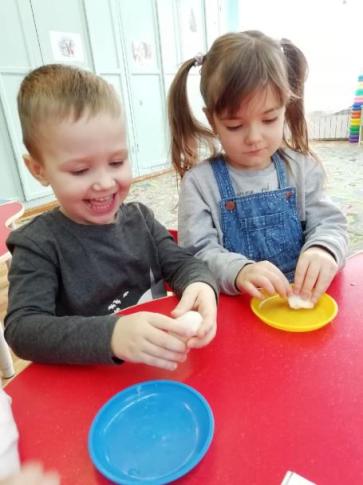 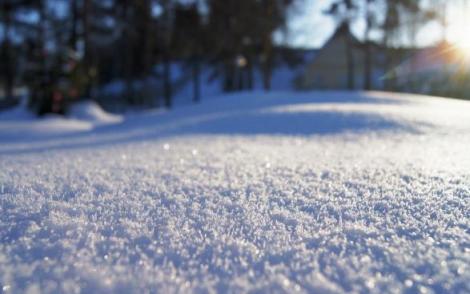 Цель: развивать познавательный интерес ребенка в процессе экспериментирования со снегом.
Задачи:
1. Образовательные:
- обучать детей навыкам экспериментирования со снегом
- формировать представления детей о свойствах снега
- активизировать словарь детей (горячая, теплая, холодный, липкий, белый).
2. Развивающая:
- развивать речь детей посредством общения
- развивать моторику рук детей
- развивать навыки взаимодействия со сверстниками в процессе совместной деятельности.
3. Воспитательная:
 - воспитывать любознательность, активность.
Предварительная работа: экспериментирование со снегом, чтение стихов о зиме и снеге, рассматривание иллюстраций о зиме, наблюдение за снегом на прогулке, разучивание пляски

Интеграция образовательных областей:  социально-коммуникативное развитие, познавательное развитие, художественно – эстетическое развитие, речевое развитие

Вид деятельности:  общение со взрослым, экспериментирование с веществами, игры со сверстниками под руководством взрослого.
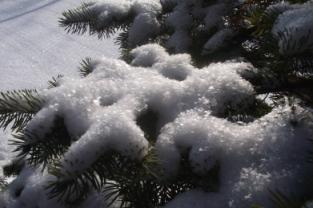 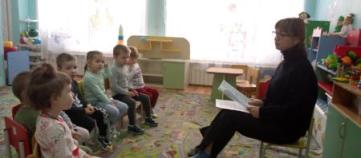 Изучаем свойства снега. Какой он бывает?
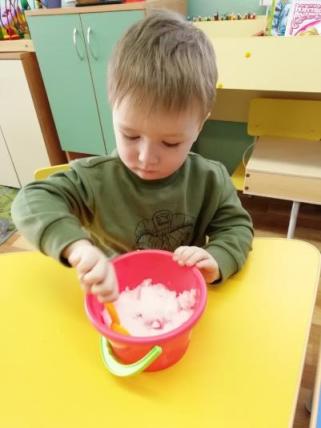 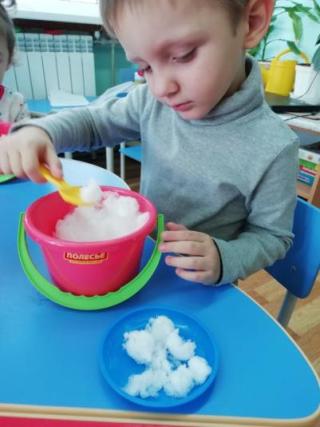 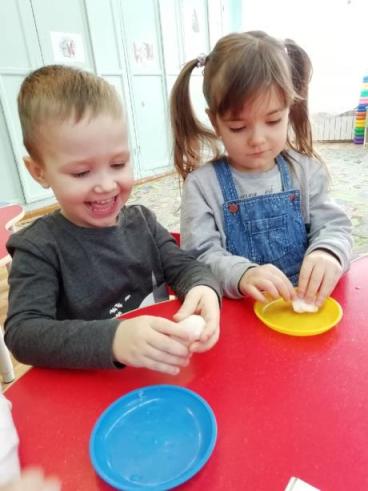 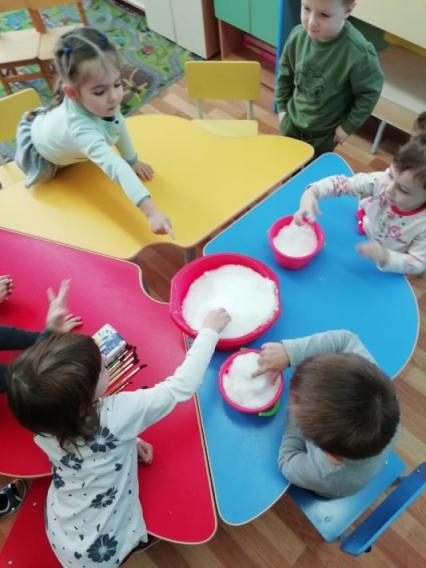 Эксперимент
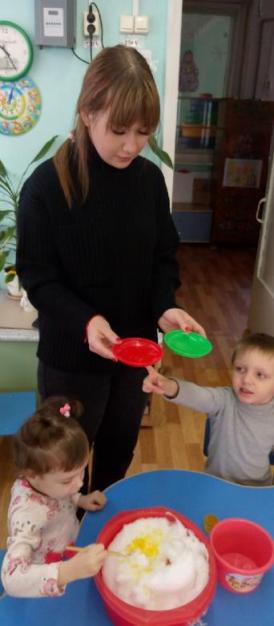 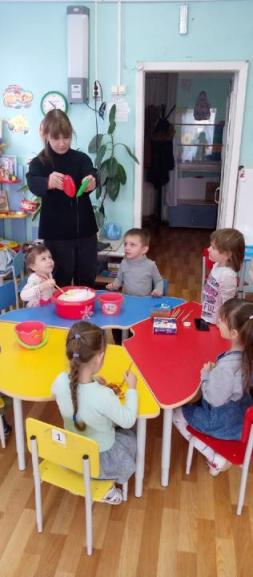 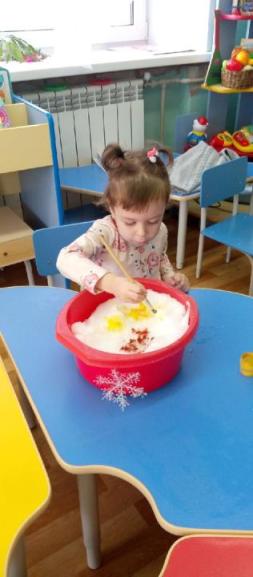 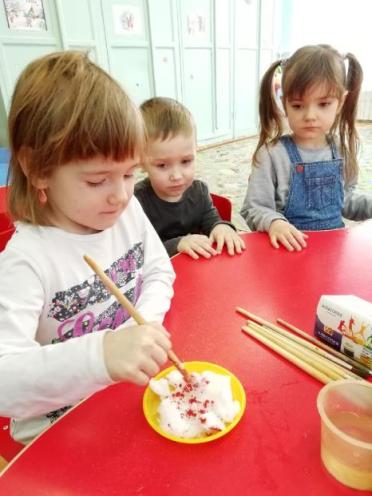 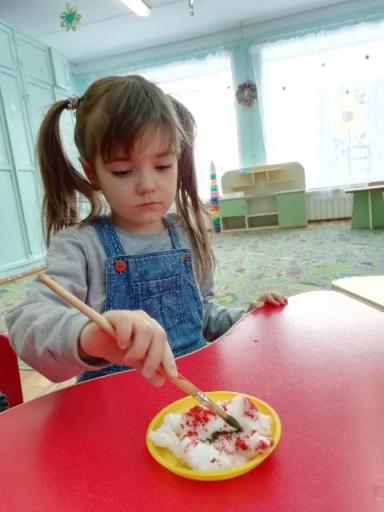 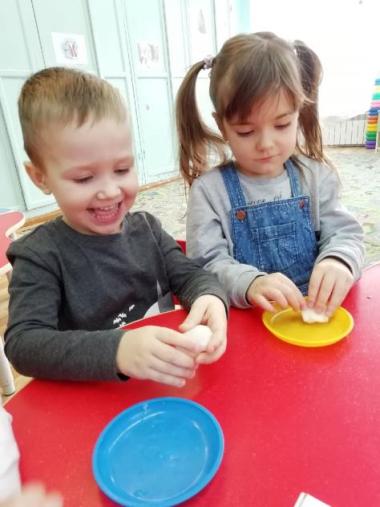 Спасибо за внимание!